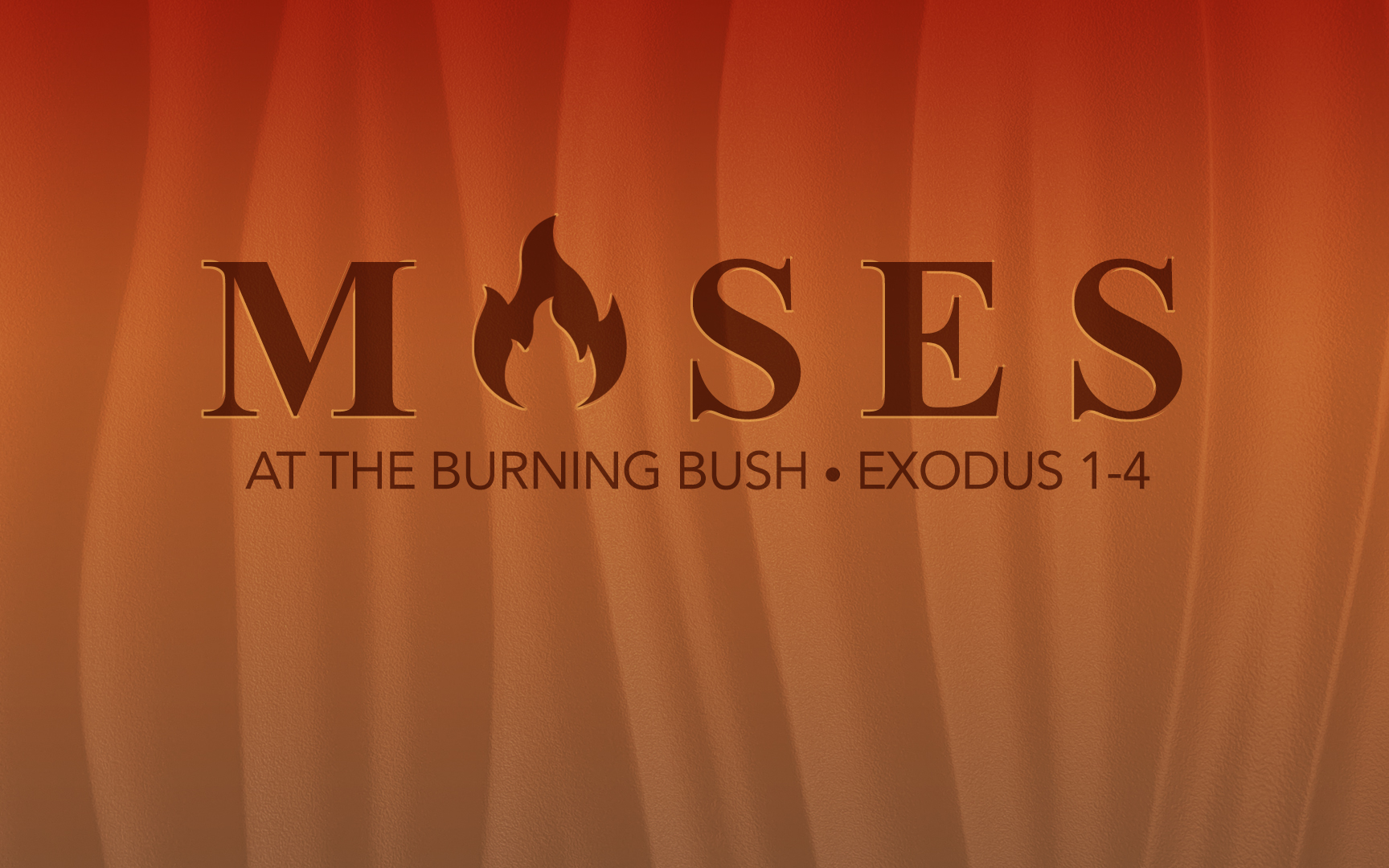 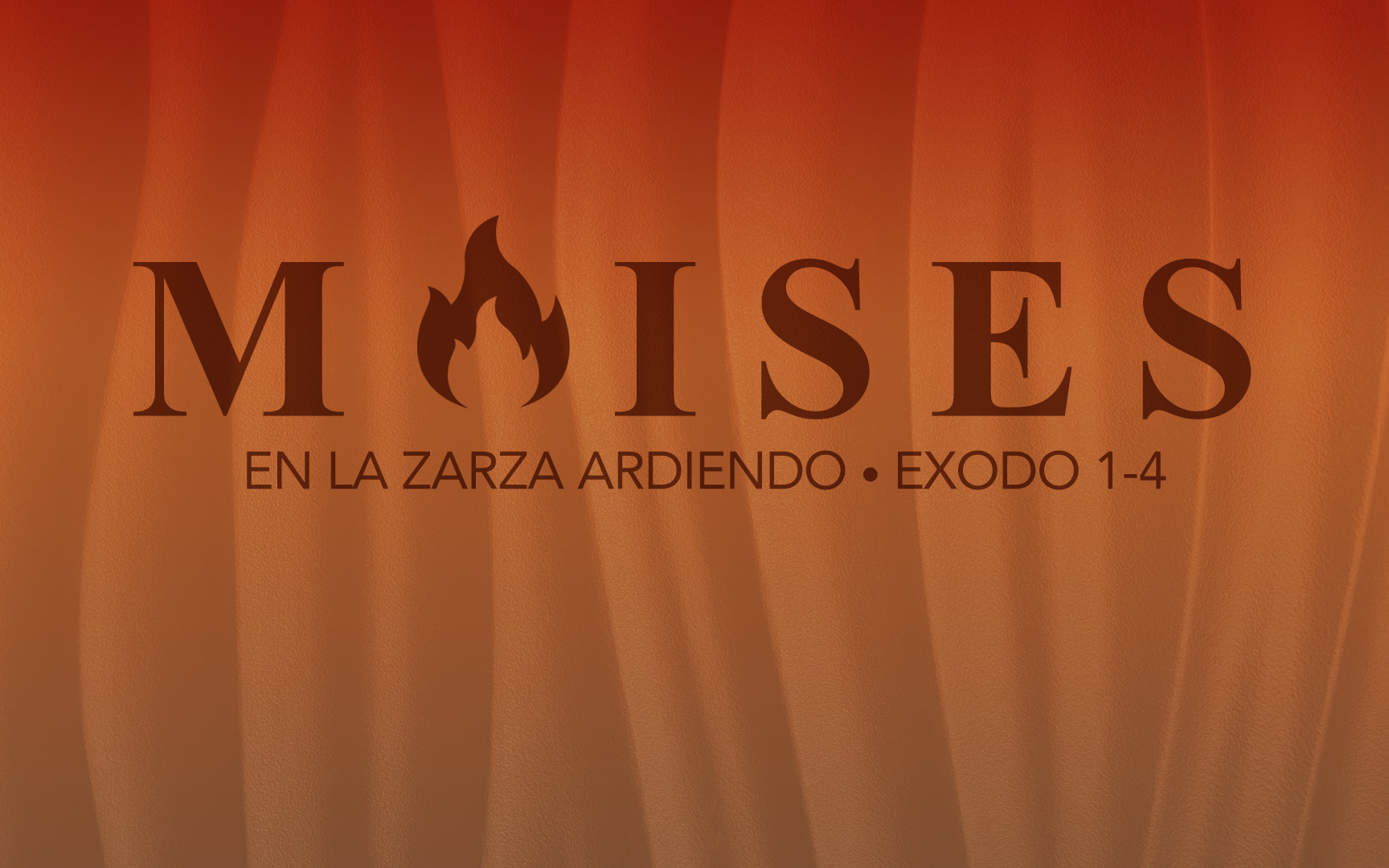 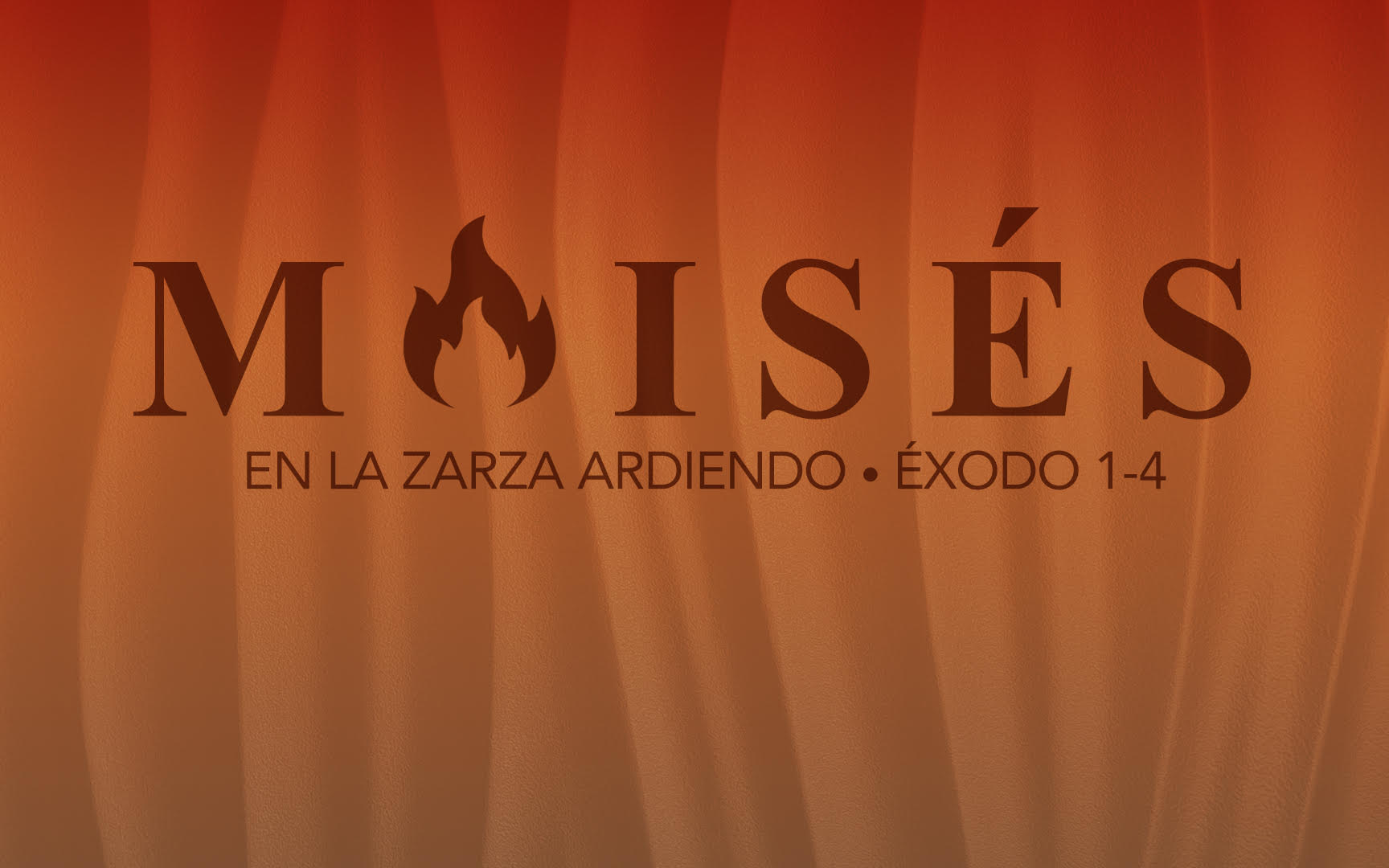 Moisés
[Speaker Notes: Hebreos 11:24-26 resume la vida de Moisés al señalar una visión increíble y una elección increíble que hizo Moisés... Moisés no fue cegado por la riqueza de la tierra de Egipto... Él sabía que allíera mas…

24Por la fe Moisés, siendo ya grande, rehusó ser llamado hijo de la hija de Faraón,25escogiendo antes ser maltratado con el pueblo de Dios que gozar de los placeres pasajeros del pecado,26teniendo en cuenta el reproche de[q]Cristo mayores riquezas que los tesoros de Egipto; porque estaba mirando a la recompensa.



En los capítulos 1 y 2 queda claro que los hijos de Israel sonfalsificadores….]
Dios nos muestra quiénpodemos llegar a ser.
En la zarza ardiendo
Los egipcios vieron un hebreo. (2:6)
Los hebreos vieron un extranjero. (2:14)
El faraón vio una amenaza. (2:15)
La familia de Jetro vio un buen hombre. (2:19-21)
El SEÑOR vio una obra maestra en progreso. (3:10)
[Speaker Notes: ** Podemos ser mucho más que las etiquetas que la sociedad nos pone.
** Nos define mucho más que nuestra familia, raza o riqueza.

Dios está llamando a Moisés y colocándolo en un papel más significativo y honorable, que el que Moisés podría lograr en Egipto, en Madián o en cualquier lugar sin Dios.



Es obvio en el capítulo 1 que los israelitas son extranjeros en tierra extranjera.
Ellos son abusados. Están esclavizados. Son ejecutados.

Y para Moisés, no podría ser más claro que esto es personal. No importa adónde vaya, no encaja del todo.

El Señor ve una obra maestra: Dios ha estado moldeando, guiando, madurando y desarrollando a Moisés para este momento.
Perfectamente preparado para sobresalir en formas que Moisés aún no ha imaginado.

El Señor le está mostrando a Moisés a dónde pertenece, y está haciendo más que cuidar ovejas.

¡TÚ Y YO PERTENECEMOS A LA FAMILIA DE DIOS! ÉL nos quiere cerca de Él y sirviéndole.

Cuando estamos escuchando a Dios, siguiendo Sus planes, no hay mejor lugar.]
¡Nos asombra la gloria de Dios!
En la zarza ardiendo
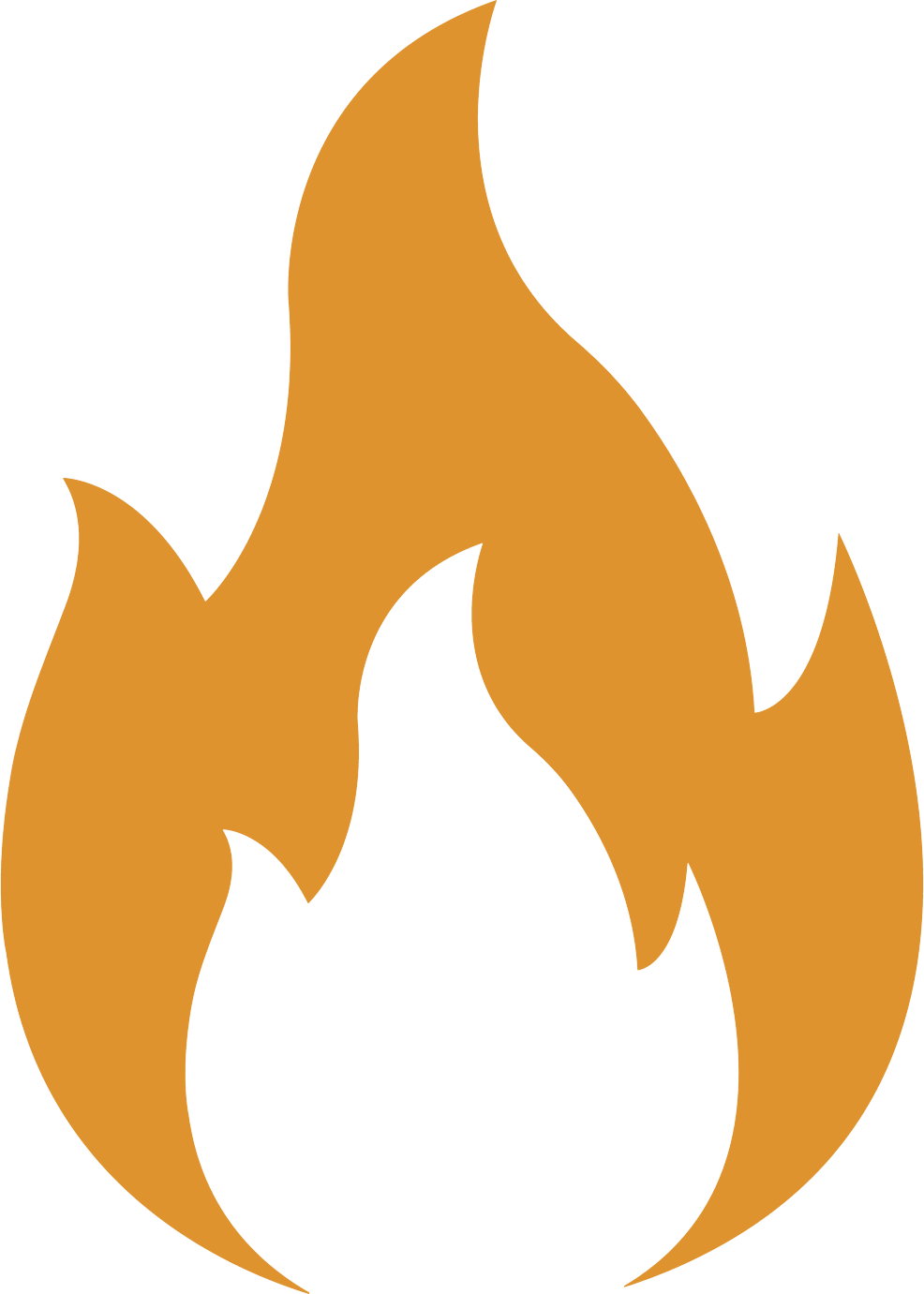 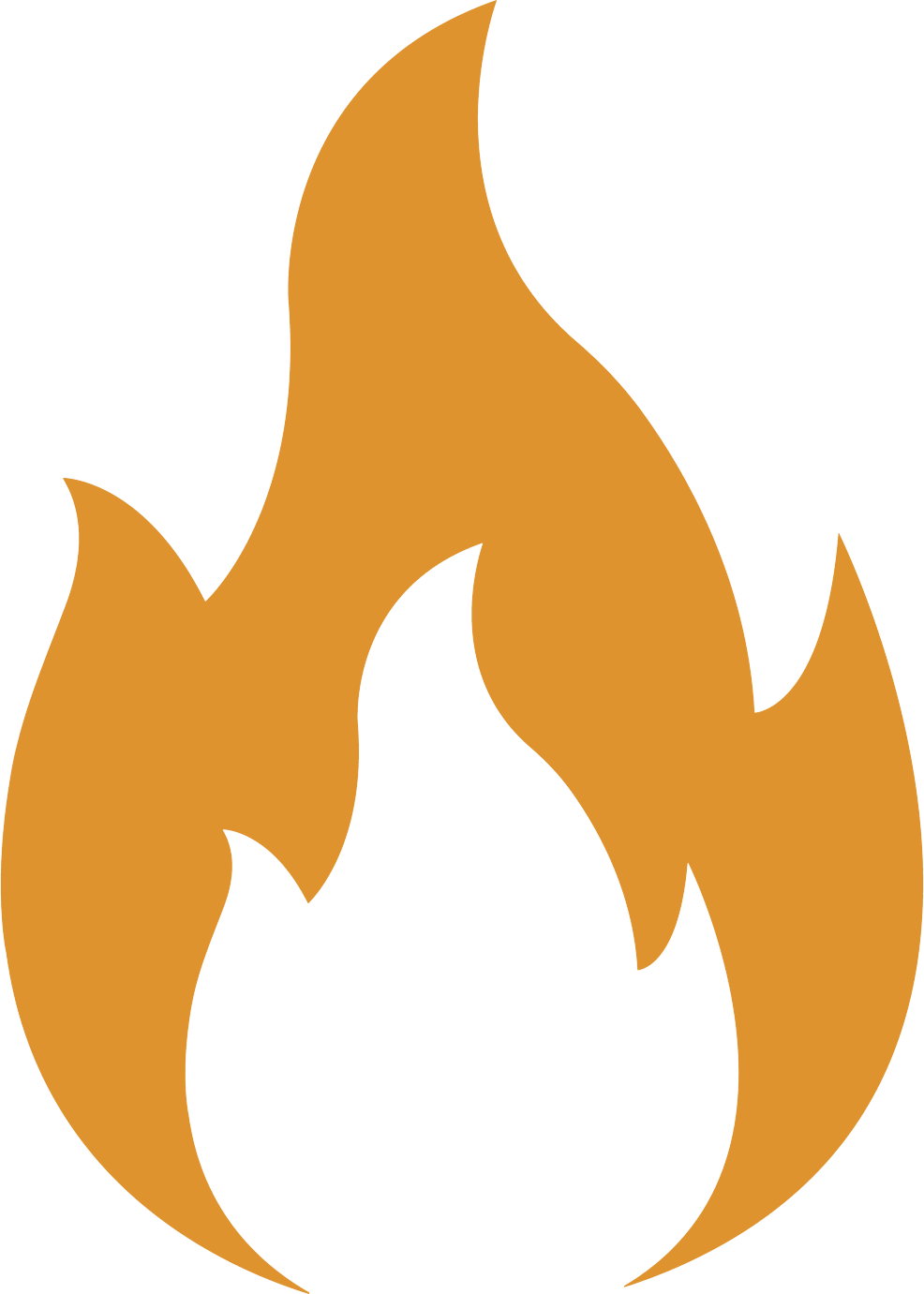 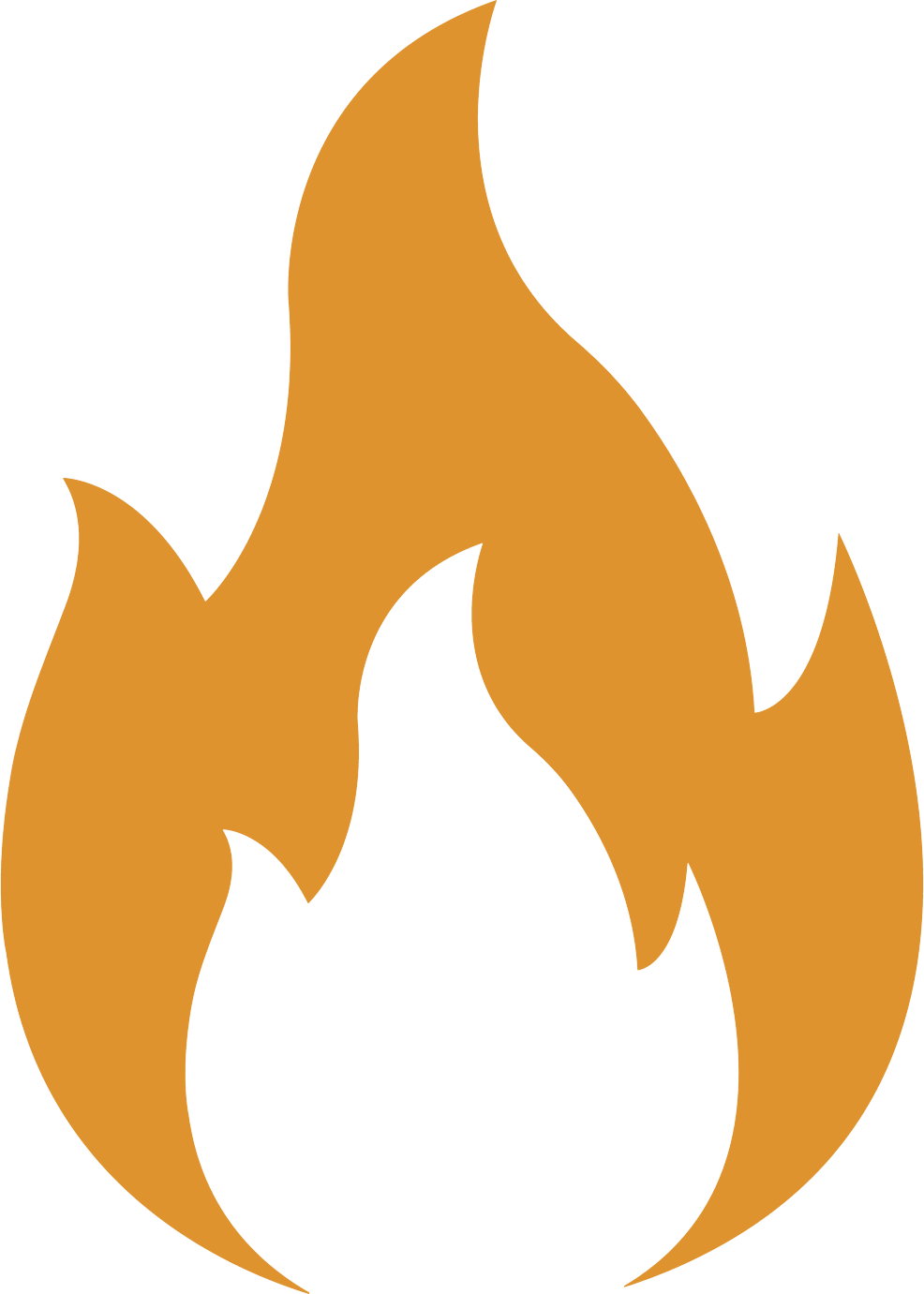 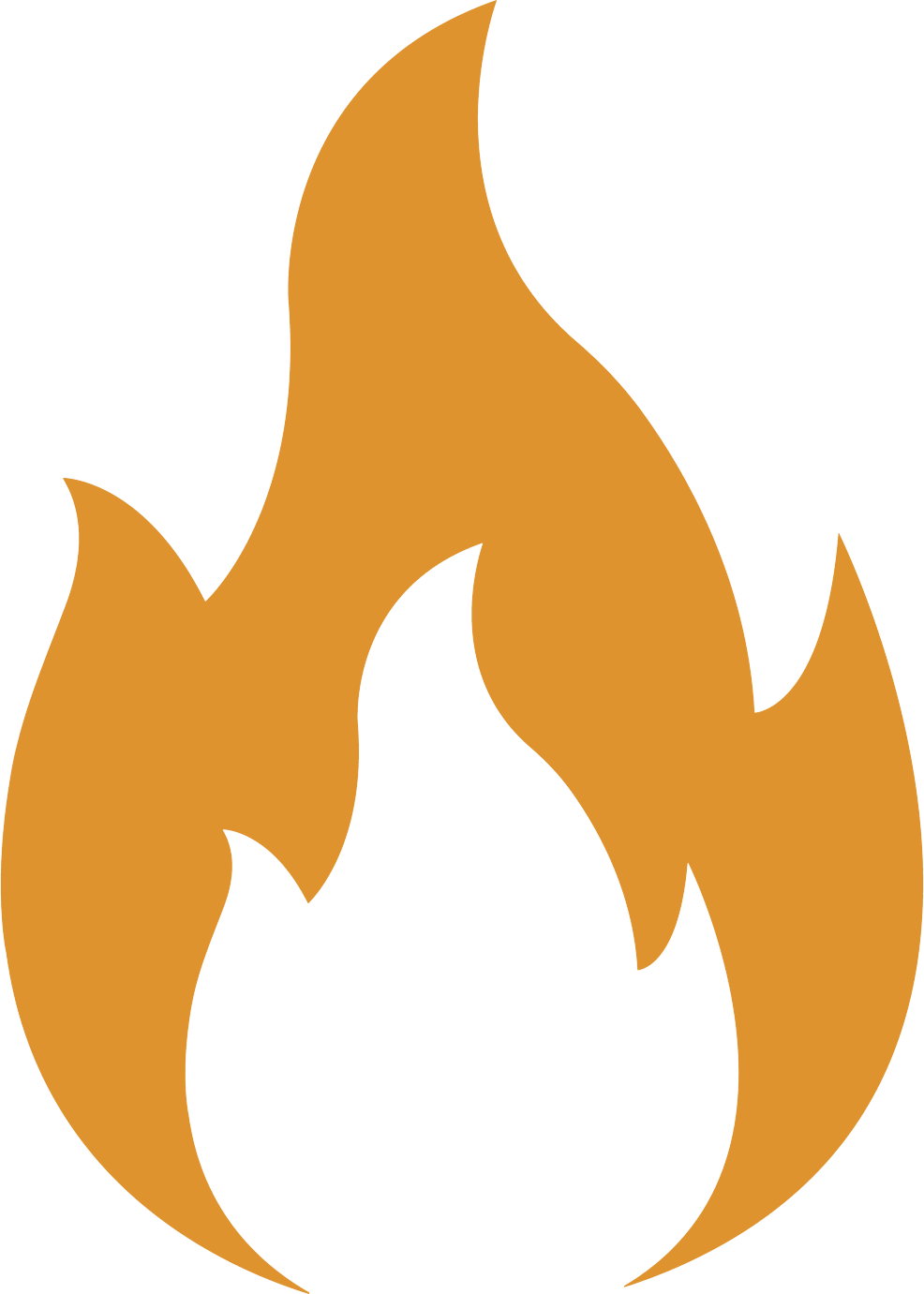 ÉXODO 3:14
Dios es eterno.
ÉXODO 3:16
Dios esomnisciente.
ÉXODO 3:6
Dios es fiel.
ÉXODO 3:5
Dios esverdaderamentesanto.
[Speaker Notes: No estoy usando la palabra "wow" para ser casual. Cuando uso esta palabra lo que quiero decir es: Esto excede miexpectativas. En un contexto de servicio al cliente, ha sido cliente en un negocio que lo dejó sintiéndose mediocre, sobre la comida, el producto o lo que sea. Pero también has sido un cliente que te hizo pensar: Wow, realmente fueron los 2Dakota del NorteMilla. O Wow, esa comida fue increíble.

Wow solo está relacionado con superar nuestras expectativas. Y cuando Moisés habló con Dios – Él ya sabía “acerca” del SEÑOR. Fue criado y se le enseñó “acerca de” Dios, pero escuchar “acerca de” Dios y escuchar DE DIOS son diferentes. Cuando Moisés interactúa con DIOS en la zarza ardiendo, sea lo que sea que esperaba que Dios fuera, ¡DIOS ES MÁS!

MÁS SANTO – Tan santo que ni siquiera puedes acercarte a él sin hacer algo para reconocer Su Santidad. Tan santo que el mismo terreno donde Él realiza este milagro debe ser tratado de manera diferente. Esta es la VERDADERA Santidad.

MÁS FIEL – Él siempre es fiel. Él recuerda cada promesa a cada persona.

MÁS INFINITO – Lo era. Él es. Él está por venir. No podemos comprender completamente el alcance de Su presencia.

MÁS FAMILIAR CON NOSOTROS – Conoce nuestro nombre (3:4). Él conoce nuestro futuro (3:16-22). Él conoce a nuestra familia (4:14).

Él es más asombroso. Más majestuoso. Más miedo inspirador. Mas paciente. Más – TODO lo que podría ser capturado en palabras.


el es fascinante
el es santo
Él ve nuestro sufrimiento
Él conoce nuestro nombre, nuestra familia y nuestro futuro.
EL ES EL GRAN YO SOY...]
Hay consuelo para aquellosque más sufren.
En la zarza ardiendo
7 “Dijo luego Jehová: Bien he visto la aflicción de mi pueblo que está en Egipto, y he oído su clamor a causa de sus exactores; pues he conocido sus angustias…”
[Speaker Notes: Consuelo, Fortaleza y Esperanza…

** Esto debe decirse desde el principio. Dios tiene una misión para Moisés, y hay algunas aplicaciones interesantes de liderazgo para nosotros...

Pero la razón por la que Moisés es levantado como líder es porque ¡DIOS VE nuestro SUFRIMIENTO!

Dios ve tu enfermedad.
Dios ve tu soledad.
Dios ve tu depresión.
Dios ve tu ansiedad.
Dios ve tu injusticia.
Dios ve tus miedos, tus inseguridades, tus batallas, tu angustia.

Quiero que sepas que si estás sufriendo, o te sientes atrapado, Dios ve y tiene un plan.

*Y te lo digo ahora mismo: no solo levantó a Moisés para ayudar, sino que LEVANTÓ A SU HIJO, tanto en la cruz como en la tumba, PORQUE TIENE UN PLAN PARA LIBERARTE.

No es solo parte de lo que Él está haciendo, es parte de QUIÉN ES ÉL. Él está cuidando. Él es activo. Él ha preparado un Hogar Celestial que hará que todas las dificultades de esta vida se desvanezcan como la niebla de la mañana. Él está levantando un pueblo que caminará con nosotros, que levantará nuestras manos y aligerará nuestras cargas.

Y este capítulo está aquí para ayudarnos a ¡CONTENER A NUESTRO DIOS VIVO Y VERDADERO!]
La misión y majestad de Dios interrumpen nuestros planes y redirigen nuestro futuro.
En la zarza ardiendo
Dios eleva la visión de Moisés…
Dios eleva el servicio de Moisés…
[Speaker Notes: *La zarza ardiendo era unsorpresaen los días de Moisés. Esto no estaba en su agenda para pastorear ovejas. Y después de este momento, Él nunca es el mismo.

3:10 – Dios escoge a Moisés para esta Misión.

3:11-12 – ¿Quién soy yo? Buena pregunta, Moisés, no eres nadie, pero está bien, ¡porque voy a estar CONTIGO!

3:17 … a una tierra que mana leche y miel.

Como Moisés, todos tenemos momentos en los que vemos la misión de Dios y la santidad de Dios y eso nos detiene en seco. Momentos en los que nos vemos obligados a ayudar en situaciones que “nunca esperamos” o nunca planeamos.

Hay familias que adoptan, porque no pueden ignorar las necesidades de los niños que les rodean.
Hay familias que superan tragedias porque enfrentan un accidente que nadie vio venir.
Hay hombres que predican porque no pueden ignorar las necesidades de los perdidos.
Hay amigos que dan un paso al frente para ayudar, porque alguien a quien quieren tiene una necesidad apremiante.

Dios abre nuestros ojos para ver las NECESIDADES que nos rodean.
Las necesidades de la próxima generación.
Las necesidades de las viudas.
Las necesidades de los que están solos.
Las necesidades…


Lucas 24 – ¿No ardía nuestro corazón dentro de nosotros…

en la zarza ardiendo
Dios le muestra a Moisés algo maravilloso que está por venir.

Este es el resultado por el que han estado orando, esperando, anhelando. Y Moses, vas a conseguir un asiento en primera fila.]
Dios expone mis excusasy supera mis debilidades.
En la zarza ardiendo
14 “Entonces Jehová se enojó contra Moisés, y dijo: ¿No conozco yo a tu hermano Aarón, levita, y que él habla bien? Y he aquí que él saldrá a recibirte, y al verte se alegrará en su corazón”.
[Speaker Notes: Cuando terminemos este capítulo, deberíamos sentirnos resueltos: No más excusas. Hay Ayuda. Hay Talento. Hay puertas abiertas. Pero ya no hay excusas.]
Aprendemos a cumplirla misión de Dios.
En la zarza ardiendo
Hablar a los que no quieren escuchar.
Ayudar a los débiles, incluso cuando es difícil.
Unir los talentos de cada uno.
Recordar que nuestras dificultades sólo son temporáneas.
Responder al pacto de Dios…comenzando en casa.
[Speaker Notes: DISCURSO:
3:18 – los ancianos escucharán.
3:19 – pero Faraón no lo hará. Vamos a hablarles a algunas personas acerca de Jesús que están felices de saber que pueden ser salvas. ¡Pero otros serán tan duros de corazón como Faraón!

AYUDAR:
5:7 – el pueblo se enoja mucho con Moisés después de que les quitan la paja que usaban para hacer los ladrillos.
Este trabajo no será fácil, ¡pero será CORRECTO!

JUNTOS:
Afortunadamente, Aaron estará a su lado. Y somos una familia aquí. Estamos haciendo este trabajo juntos. Hay clases para enseñar, juntos. Hay personas enfermas para visitar, juntas. Hay estudios para organizar, juntos. Hay opciones y decisiones para reflexionar, juntos. Hay luchas que superar, juntos.


DIFICULTADES:
Tenemos esperanza. Seguimos perseverando sabiendo que nuestra VERDADERA TIERRA DE PROMESA está por delante.

PACTO:
Moisés se pone en marcha, pero en realidad no está listo para ayudar a los demás, hasta que se ocupa de su propia familia.
Hoy, ¿has aceptado el pacto de Dios? ¿Te has revestido de Cristo en el bautismo? ¿Hay cosas que poner en orden en tu familia para que luego tu atención pueda ser prestada a los demás?

Esto no es una excusa, es una necesidad de abordar, para que puedas seguir adelante. Déjanos ayudarte a dar ese primer paso…]
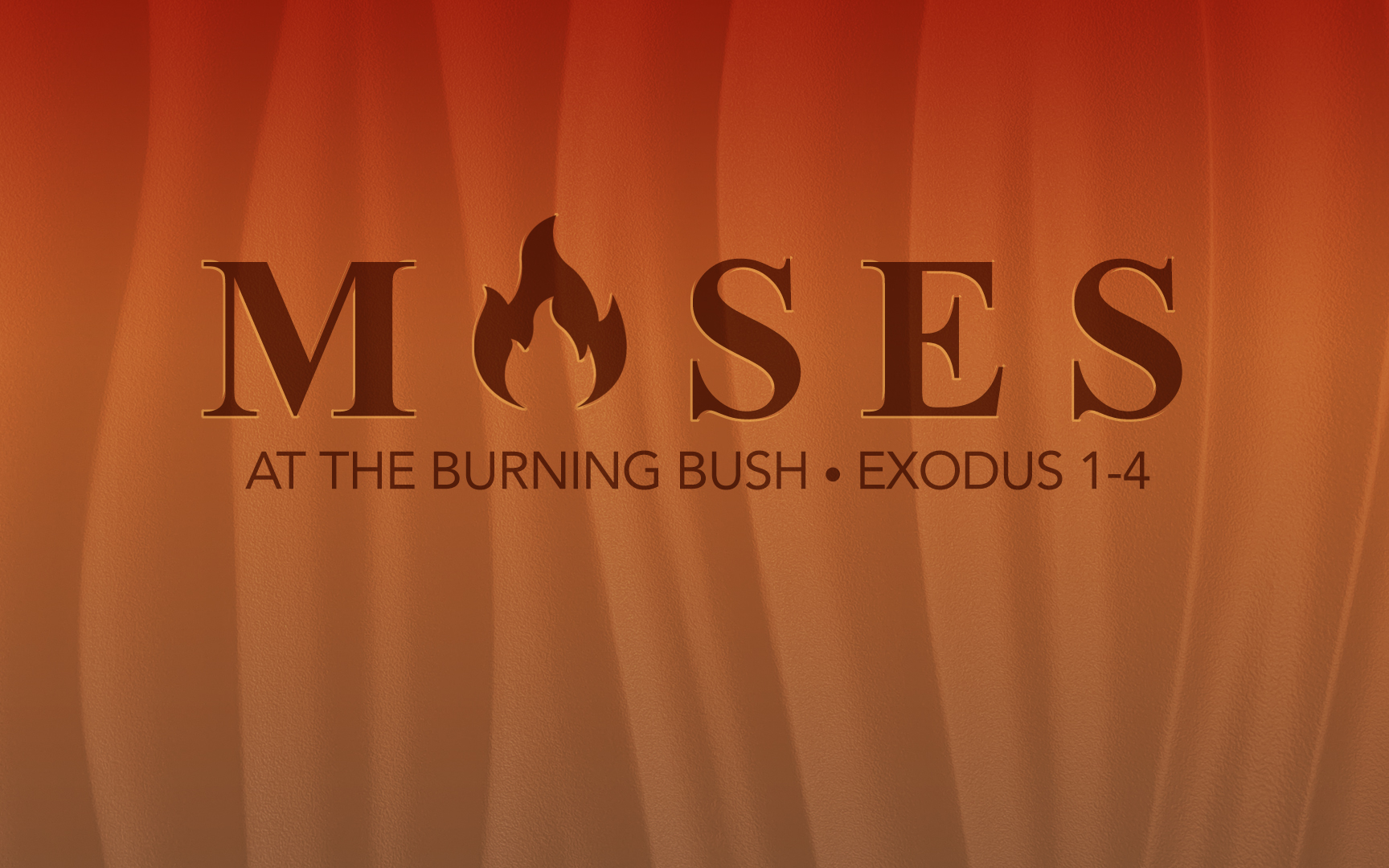 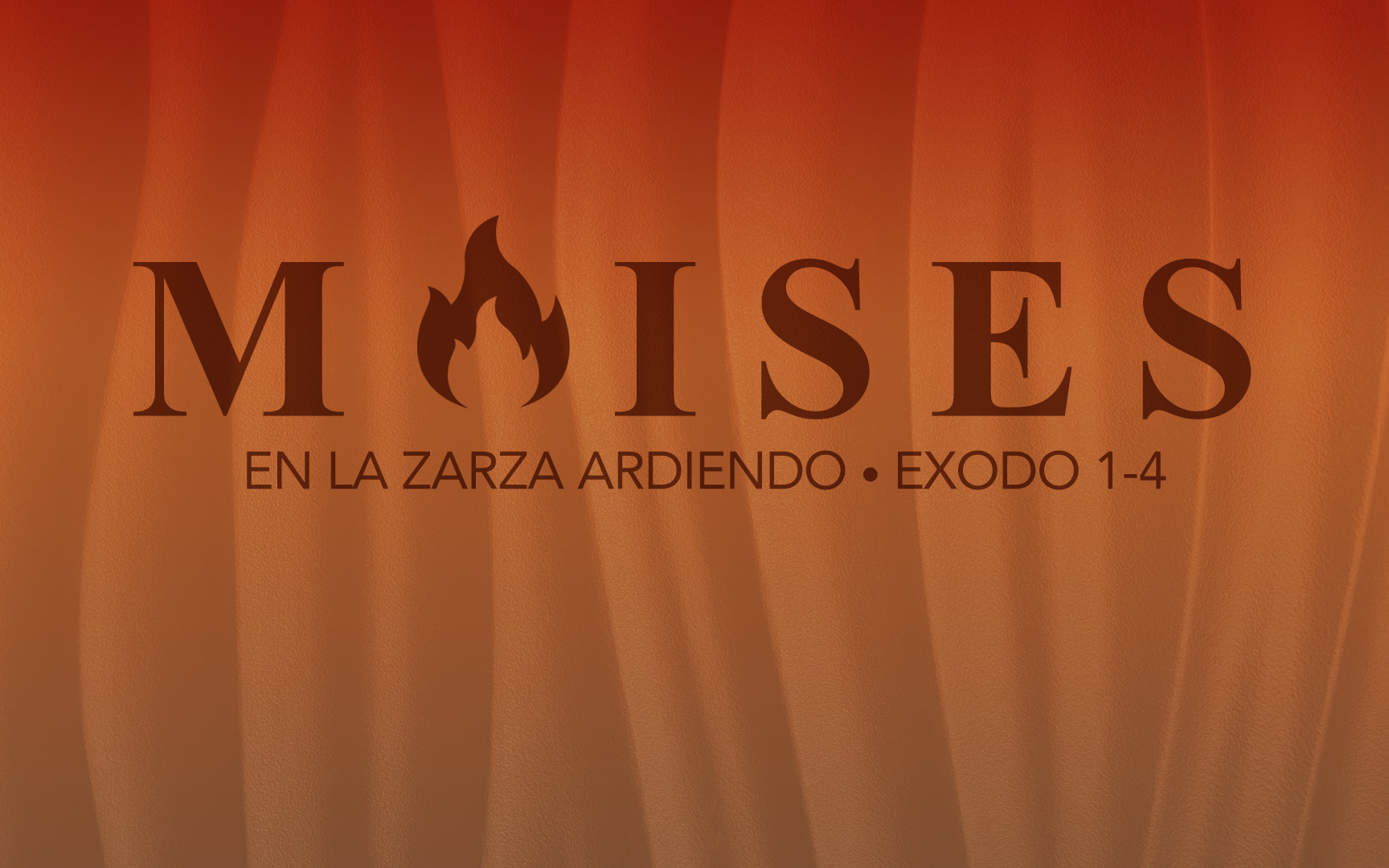 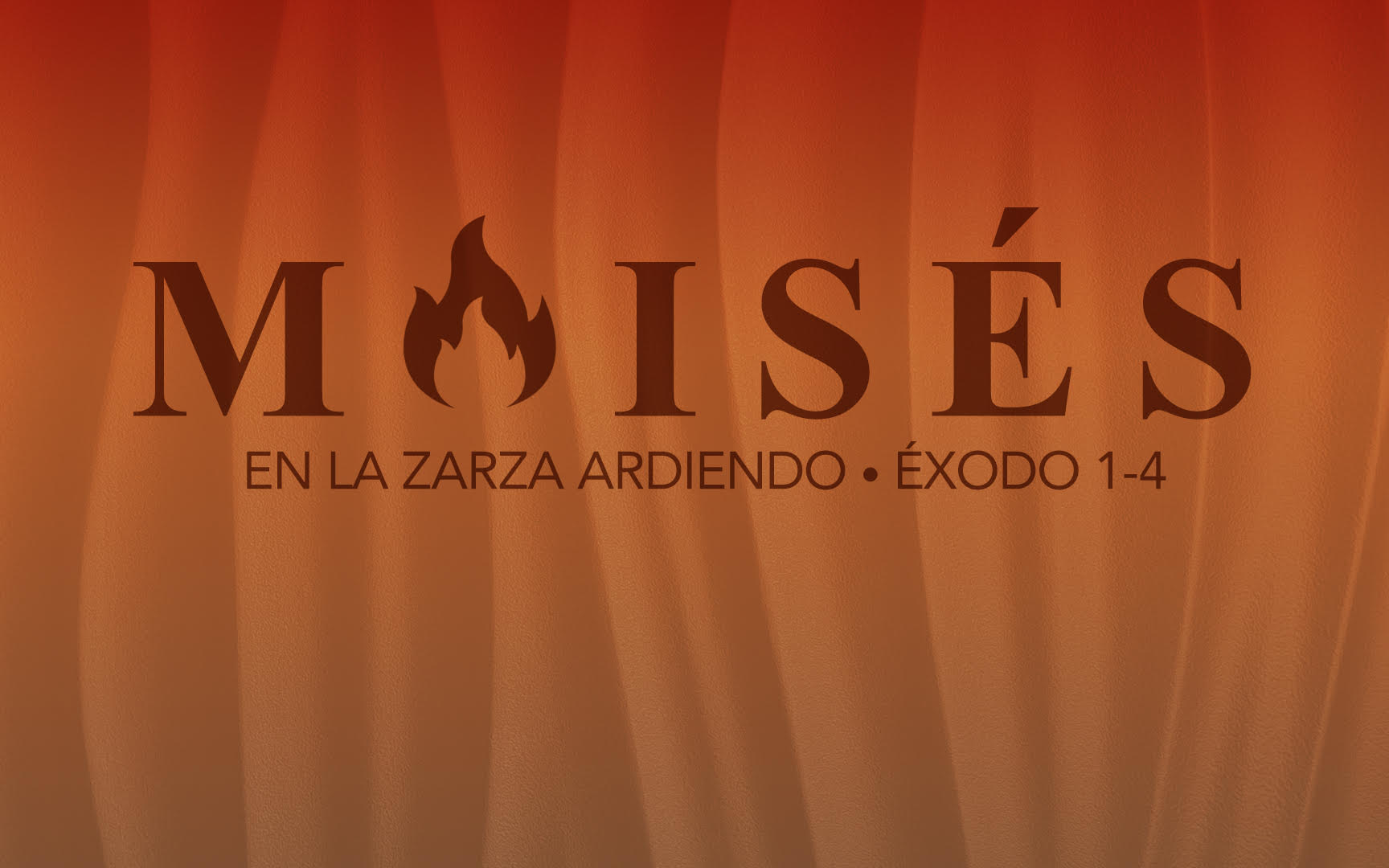 Moisés
[Speaker Notes: Hebreos 11:24-26 resume la vida de Moisés al señalar una visión increíble y una elección increíble que hizo Moisés... Moisés no fue cegado por la riqueza de la tierra de Egipto... Él sabía que allíera mas…

24Por la fe Moisés, siendo ya grande, rehusó ser llamado hijo de la hija de Faraón,25escogiendo antes ser maltratado con el pueblo de Dios que gozar de los placeres pasajeros del pecado,26teniendo en cuenta el reproche de[q]Cristo mayores riquezas que los tesoros de Egipto; porque estaba mirando a la recompensa.



En los capítulos 1 y 2 queda claro que los hijos de Israel sonfalsificadores….]